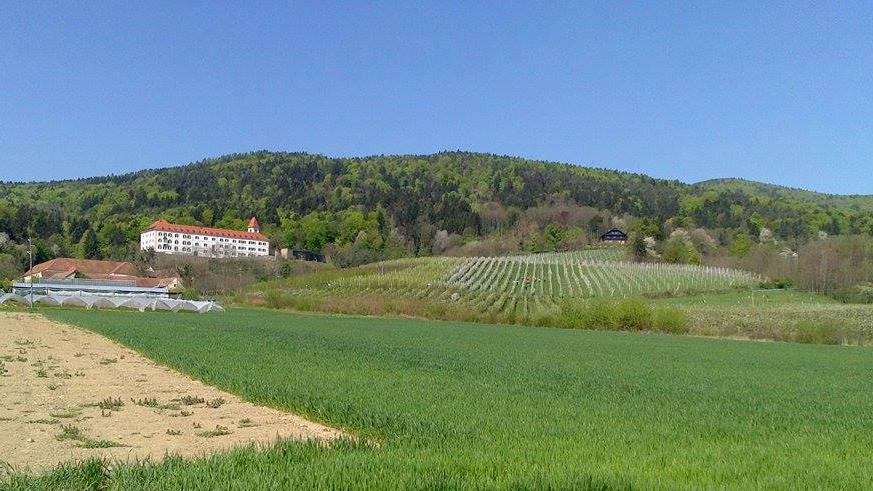 VISOKO GOSPODARSKO UČILIŠTE U KRIŽEVCIMA
ERASMUS + PROGRAM

	FAKULTETA ZA KMETIJSTVO IN BIOSISTEMSKE VEDE
UNIVEZA V MARIBORU 
MARIBOR, SLOVENIJA 2015.






               DEJAN BAČANI
Tijekom stručne prakse naučio sam kako poboljšati i uskladiti svakodnevne poslove i obaveze koje su potrebne da farma normalno funkcionira. 
Dio poslova koje sam radio poslužilo mi je da teoretska znanja pretvorim u praktično znanje. Naučio sam puno novih stvari, te vidio kako se zapravo radi i brine o životinjama na svinjogojskoj farmi.
 Koje su to odgovornosti i predanosti svakog farmera za njihove životinje. 
Na posljetku zadovoljan sam svojim izborom stručne prakse. Postigao sam željeni cilj, a to je da sam naučio puno korisnih stvari i dobio željeno iskustvo koje će mi koristiti u budućem životu i radu u poljoprivredi. 
To je i svrha stručne prakse koju smo odradili u VI. semestru.
Što je uslijedilo nakon Erasmusa?
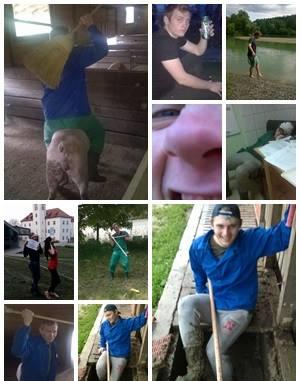 Što bih vam preporučio kao bivši korisnik Erasmus mobilnosti?
HVALA NA PAŽNJI !!!!